Нови Национални стандард број 5
или „продаја по сваку цену“
Лука Андрић, консултант Светске банке и члан Радне групе за израду Националних стандарда за управљање стечајном масом
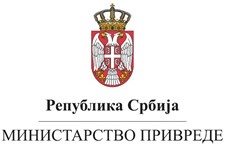 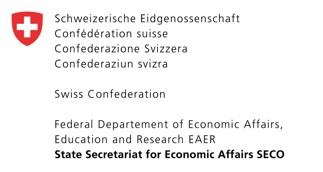 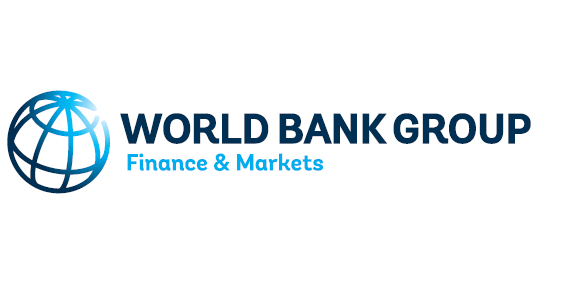 Хотел ,,Стара планина“                     ОСМИ СТРУЧНИ СКУП АГЕНЦИЈЕ ЗА ЛИЦЕНИЦРАЊЕ СТЕЧАЈНИХ УПРАВНИКА                  27.11.2018.-30.11.2018
САДРЖАЈ:

Нови законски оквир за уновчење имовине
Начини уновчења и методи продаје
Продаја јавним надметањем
Продаја јавним прикупљањем понуда
Продаја непосредном погодбом
Процена вредности имовине
Нови законски оквир за уновчење имовине (1)

Оглашавање
Детаљно регулисано законом
Омогућено једноставније оглашавање у случају несразмерних трошкова
Непосредна погодба
Неопходна сагласност обезбеђеног повериоца ако:
није било јавне продаје
цена не покрива обезбеђено потраживање
Примедбе на процену целисходности начина уновчења
Јасно прописано право обезбеђених поверилаца да уложе примедбу
Судија одлучује о целисходности предложене „заједничке“ продаје на бази достављених процена вредности и закључком утврђује проценте намирења
Нови законски оквир за уновчење имовине (2)
Примедбе на предстојећу продају
Обезбеђени повериоци – примедба која може укључити предлог повољнијег начина уновчења или метода продаје
Остала лица и Одбор поверилаца – са разлога непоштовања прописа
Нема продаје до одлуке суда по примедби
Примедбе на спроведену продају
Није више могуће уложити примедбу на спроведену продају
Али је омогућена жалба на решење о продаји имовине ширем кругу лица
Обавеза стечајног управника на оглашавање продаје
6 + 6 месеци
Пропуштање има за последицу укидање забране извршења и намирења
Сагласност Одбора поверилаца
Ограничена само на случајеве „заједничке“ продаје (имовинска целина, целокупна имовина и правно лице)
Обавеза стечајног управника да прихвати понуду након сагласности Одбора
Начини уновчења и методи продаје (1)
Ранији текст Закона о стечају није правио доследну разлику
Стари Национални стандард број 5 је за начине уновчења прогласио садашње методе продаје
Није било јасно да ли повериоци могу уложити примедбу и на једно и на друго
Начини уновчења
продаја целокупне имовине стечајног дужника
продаја имовинске целине
продаја појединачне имовине стечајног дужника
продаја стечајног дужника као правног лица
Методи продаје
јавно надметање
јавно прикупљање понуда
непосредна погодба
Стечајни управник има ограничења у погледу избора метода
Начини уновчења и методи продаје (2)

Непостојање стратегије продаје

Обавеза разматрања других начина спровођења или оглашавања продаје
у случају мишљења Одбора поверилаца око ангажовања стручних лица
ако не прихвати мишљење – образложено одбијање у року од 8 дана
Заштита поверљивих информација
обавезе проширене на идентитет заинтересованих лица
прописана тежа повреда дужности
Продаја јавним надметањем (1)

Рок за уплату депозита
уместо три дана пре продаје – на дан продаје 
Промена концепта продаје
Обавеза спровођења низа (циклуса) јавних надметања 
три надметања
без промене начина, метода или предмета продаје
Са унапред одређеним умањењем почетне цене
Промењен износ депозита
20% за прво и друго надметање
5% за треће надметање
Промене у висини почетне цене
50% за прво надметање
20% за друго надметање
5% за треће надметање
Продаја јавним надметањем (2)

Обавештење о намери продаје
Обавеза достављања након сваког неуспешног надметања
Прописан рок за доставу (15 дана од записника о неуспешном надметању)
записник на дан одржавања надметања
Осим ако је тражено одобрење Одбора или обезбеђеног повериоца
по прибављању одобрења, односно
по истеку рока од 5 радних дана од истека рока за прибављање одобрења

Спровођење надметања
Уведен максимални износ корака надметања од 5% процењене вредности
Унете детаљније одредбе о примедбама заинтересованих лица
Омогућене додатне примедбе
против радњи управника предузетих по истеку рока из члана 132. Закона
одлажу продају
Продаја јавним надметањем (3)
Окончање продаје у случају успешног надметања
Рок за уплату цене смањен на 15 дана, нема минималног периода
Спровођење продаје јавним прикупљањем понуда
У случају три неуспешна надметања
Обавезни последњи корак у продаји
Нема минималне цене
али важи ограничење из члана 136в закона
није прописан депозит, али треба применити 5% аналогијом са четвртом продајом јавним прикупљањем понуда
Неуспешна продаја јавним прикупљањем понуда
Три мецеса за наредни циклус продаје
Немогућност прављења нове имовинске целине
Проблем са тумачењем појма „имовинска целина“
Продаја појединачне имовине
Нема поновног покушаја јавним путем (непосредна погодба или као део „заједничке“ продаје)
Продаја јавним прикупљањем понуда (1)
Рок за уплату депозита
На дан истека рока за доставу понуда
Промењен концепт продаје
Обавеза спровођења целог циклуса оглашавања
четири оглашавања
без промене начина, метода или предмета продаје
Са унапред одређеним умањењем почетне цене
Промењен износ депозита
20% за прво и друго оглашавање
5% за треће и четврто оглашавање
Промене у висини минималне цене
50% прво оглашавање
20% друго оглашавање
5% треће оглашавање
без минималне цене за четврто оглашавање
Омогућено успостављање електронског портала АЛСУ
Пројекат Светске банке
Продаја јавним прикупљањем понуда (2)

Није дозвољено побољшање понуда

Слична правила у случају неуспешног оглашавања
Обавеза спровођења целог циклуса оглашавања у размаку од 15 дана
Записник и допунски записник
Након прибављања потребних изјашњења Одбора поверилаца и обезбеђених поверилаца
Сагласност Одбора поверилаца
Омогућава продају у свакој фази по било којој цени
У случају постизања минималне цене - није потребна
Неуспешна четврта продаја прикупљањем понуда
Три мецеса за наредни циклус продаје
Продаја појединачне имовине
Истоветна ограничења као за јавно надметање
Продаја непосредном погодбом

Уведена дефиниција
Продаја познатом купцу по унапред дефинисаној цени
Није могуће осмислити посебан поступак за спровођење
Метод и конкретна понуда морају бити презентовани Одбору поверилаца
није могуће тражити унапред сагласност на метод без конкретне понуде
Сагласност Одобра поверилаца 
Сагласност обезбеђеног повериоца (члан 132. став 10)
Под одређеним условима из закона
Уведен рок од 15 дана за изјашњење обезбеђеног повериоца
У случају одсуства изјашњења – сматра се да није дата сагласност
Право прече куповине обезбеђеног повериоца (члан 136г)
Пребијање цене са обезбеђеним потраживањем
Куповина преко повезаног лица
Законски рок од пет дана од пријема обавештења о намери продаје
Процена вредности имовине
Путем овлашћеног стручног лица (проценитеља)
непокретности (проценитељ)
удели и акције
опрема
залихе
друге ствари веће вредности
Стечајни управник самостално процењује 
покретне ствари мање вредности
Метод процене
Није прописан, али у складу са МСФИ
Нема обавезе коришћења метода који даје највишу почетну цену
Избор проценитеља: јавним путем, оглас преко АЛСУ
осим: када је начин уновчења појединачна продаја имовине
у случају постојања оптерећене  имовине, избор врши Одбор поверилаца
Рок за одлуку Одбора поверилаца скраћен на 8 дана
ХВАЛА НА ПАЖЊИ !